Об’єкти
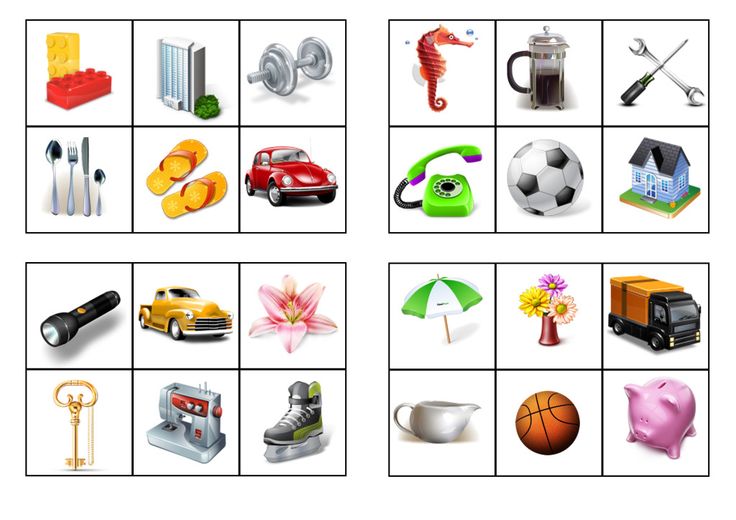 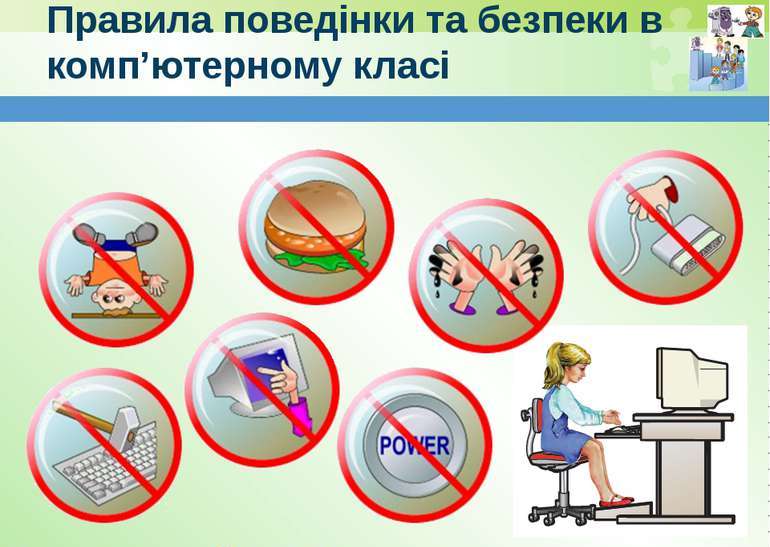 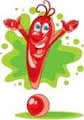 Об’єкт – це частина навколишнього світу
Кожен об’єкт має свою назву.
Об’єкти неживої природи
Об’єкти живої природи
Явища
Події
Складові частини об’єктів
Складні об’єкти складаються з декількох частин
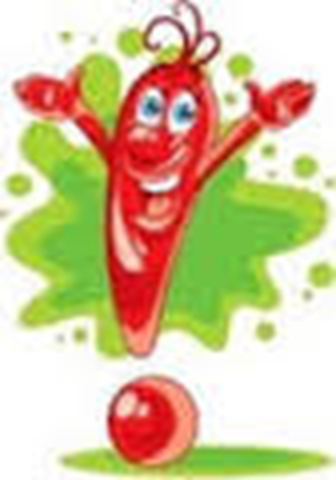 Об’єкт – це щось, що можна розглядати як ціле. Об'єкт має свою назву. Один об'єкт може складатися з кількох об'єктів.
ФІЗКУЛЬТХВИЛИНКА
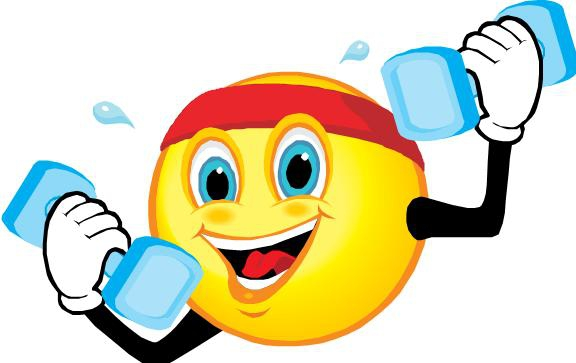 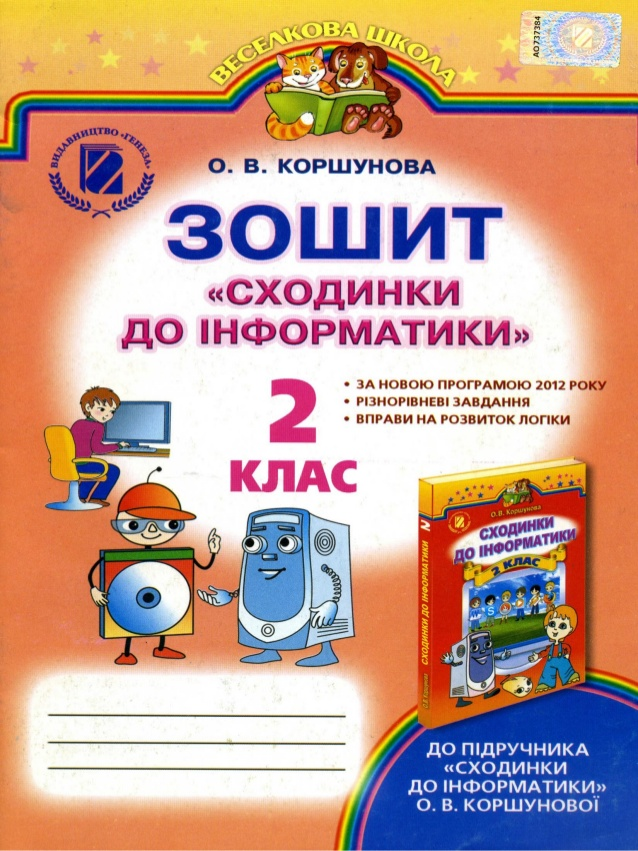 Робота в зошитіст. 49
Робота за комп’ютером
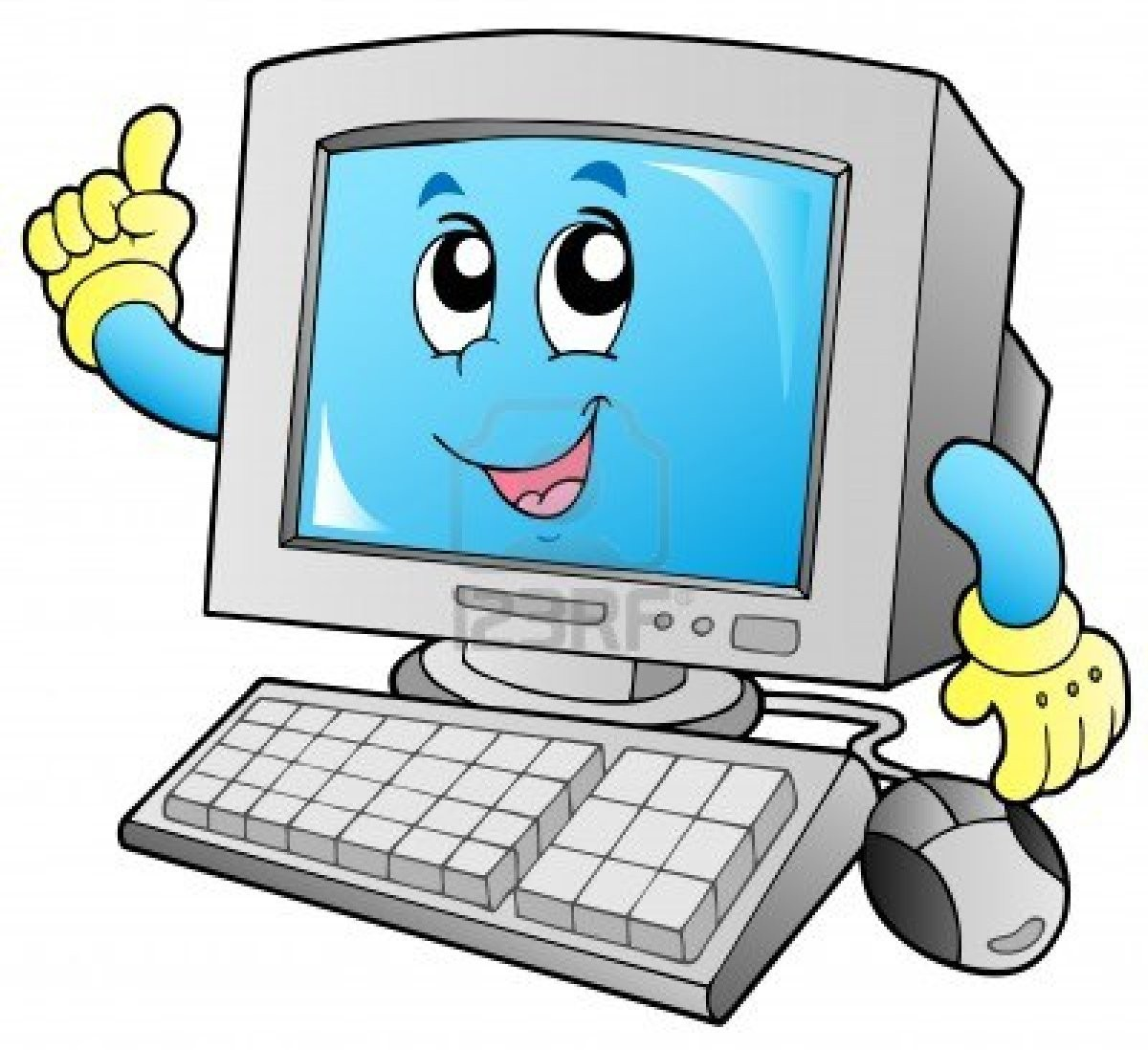 ГІМНАСТИКА ДЛЯ ОЧЕЙ
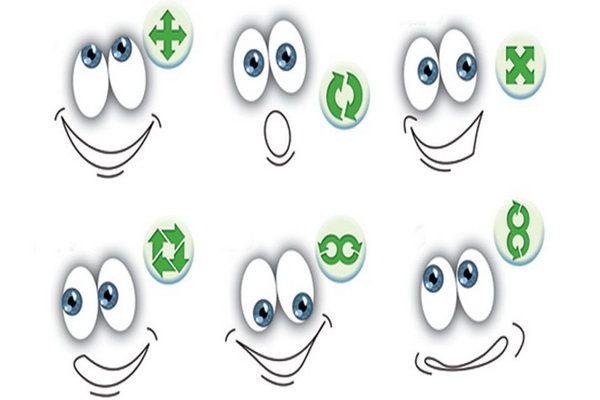 Підсумки
Назви об'єкти, що належать до живої природи.
Назви об'єкти, що належать до неживої природи.
Назви об'єкти-явища.
Назви об'єкти-події.
МОЛОДЦІ!
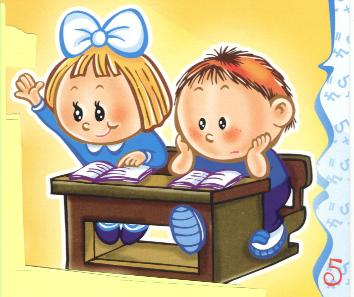